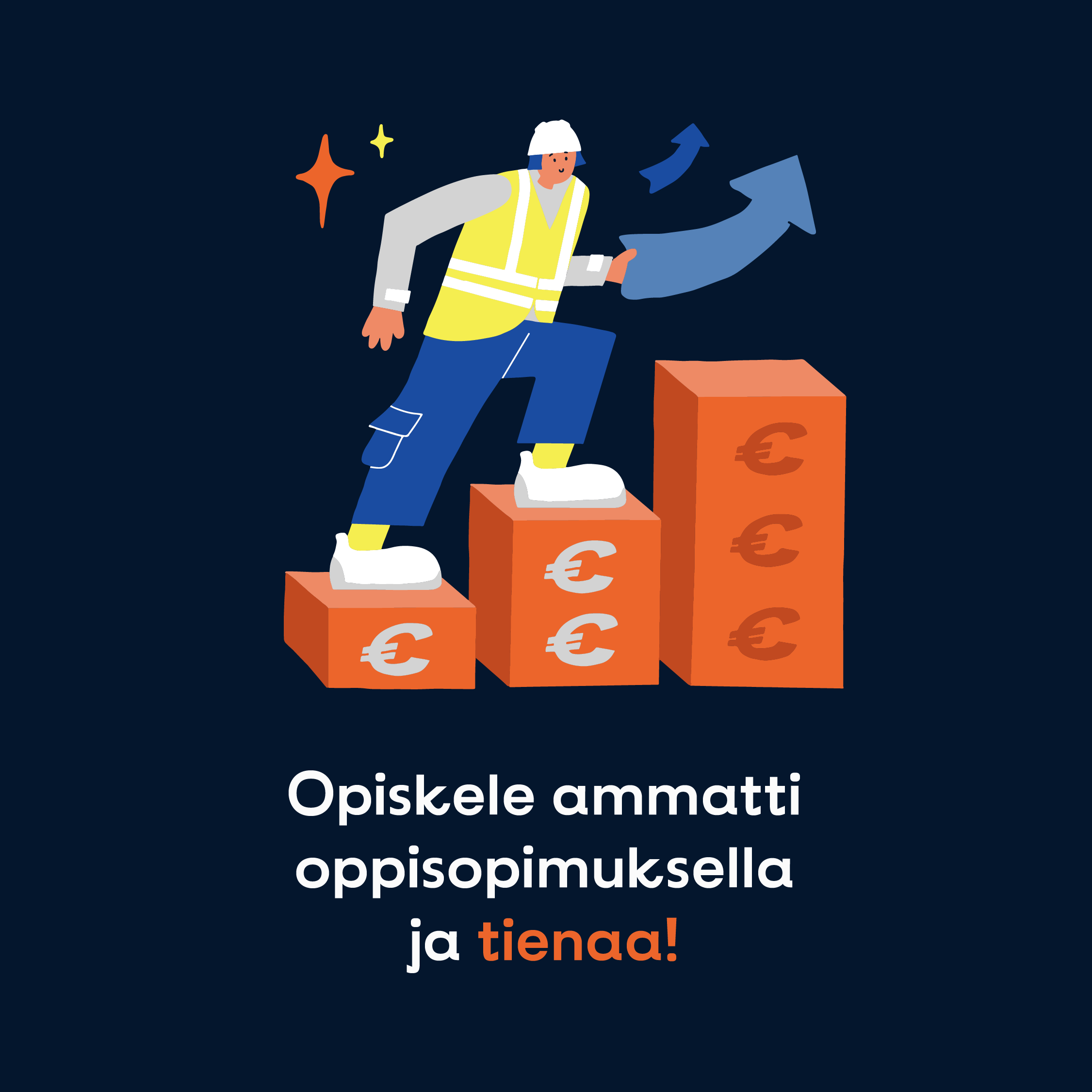 Tulevaisuuden osaajapula on yhteinen huoliKemianteollisuudenoppisopimusmalli
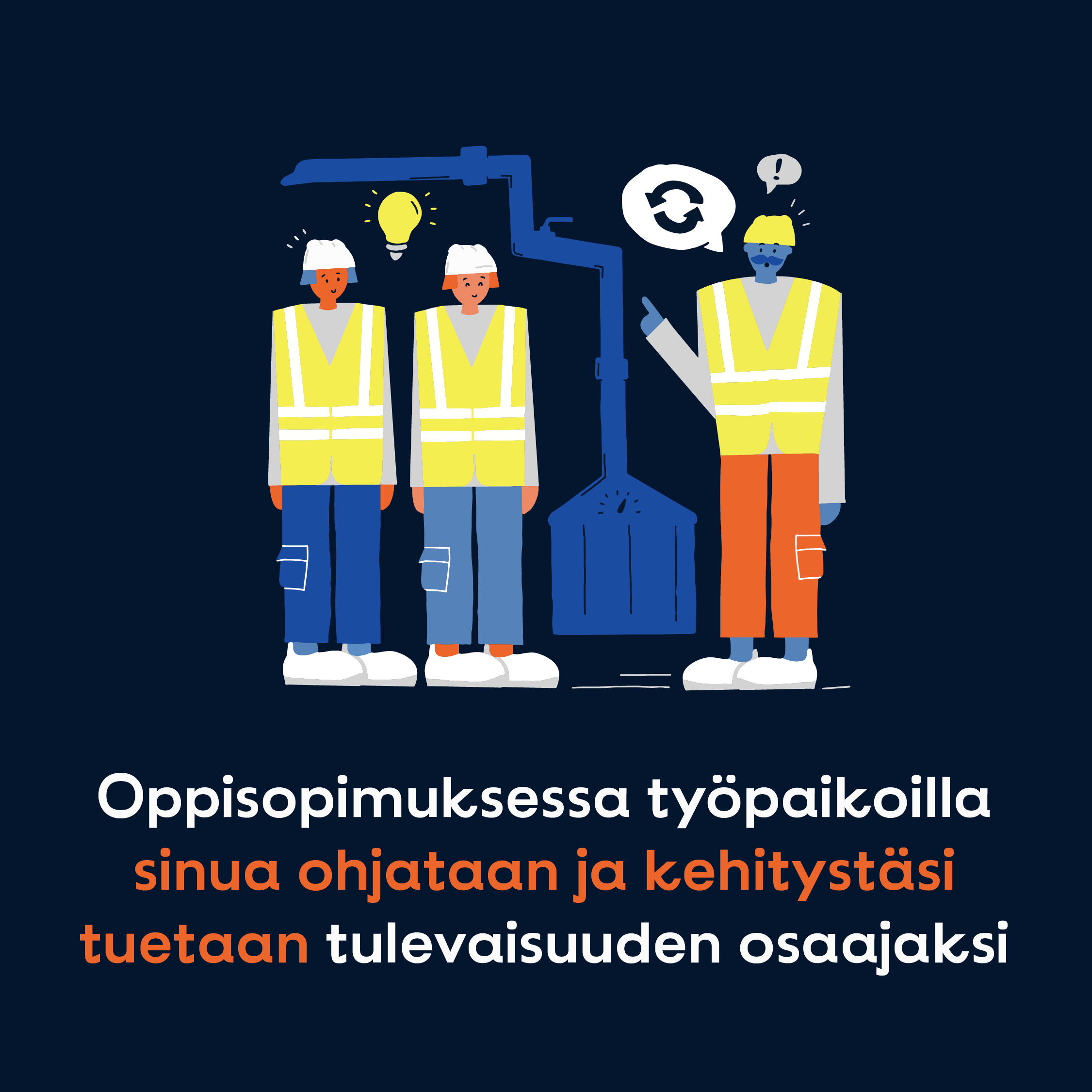 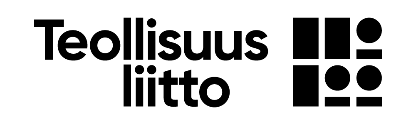 1
Mitä oppisopimusmalli tarkoittaa?
Oppisopimus on määräaikainen työsopimus, jossa työnantaja kouluttaa työntekijän. Kun valitset oppisopimuksen tavaksesi opiskella, kouluttaudut työtä tehden, saat palkkaa ja kerrytät työkokemusta.

Kemianteollisuuden oppisopimusmallissa opiskelu alkaa oppilaitoksessa, josta siirrytään koulutussopimuksen (opintotuella, ei palkallinen) kautta vaiheittain suorittamaan tutkinto loppuun yrityksessä oppisopimuksessa (palkallinen).
18.11.2022
2
Tavoite: Kasvatetaan koulutus- ja oppisopimusten määrää nuorten työntekijöiden keskuudessa
Haluamme innostaa nuoria hakeutumaan kemian alalle. Kemianteollisuuden tavoitteena on olla hiilineutraali vuoteen 2045 mennessä. Tuo tavoite ei kuitenkaan toteudu ilman oikeanlaista osaamista. Työvoimapulaa on. 

Nuorten koulutus- ja oppisopimuksia on käytetty vähän kemianteollisuudessa. 
Haluamme antaa nuorille mahdollisuuden tutustua kemianteollisuuteen jo opintojen alkuvaiheessa. Oppisopimusmalli tarjoaa tähän mahdollisuuden. 
Kemian alan tulevaisuus edellyttää, että löydetään tarpeeksi osaajia merkittäviin töihin maailmanluokan yrityksiin.
18.11.2022
3
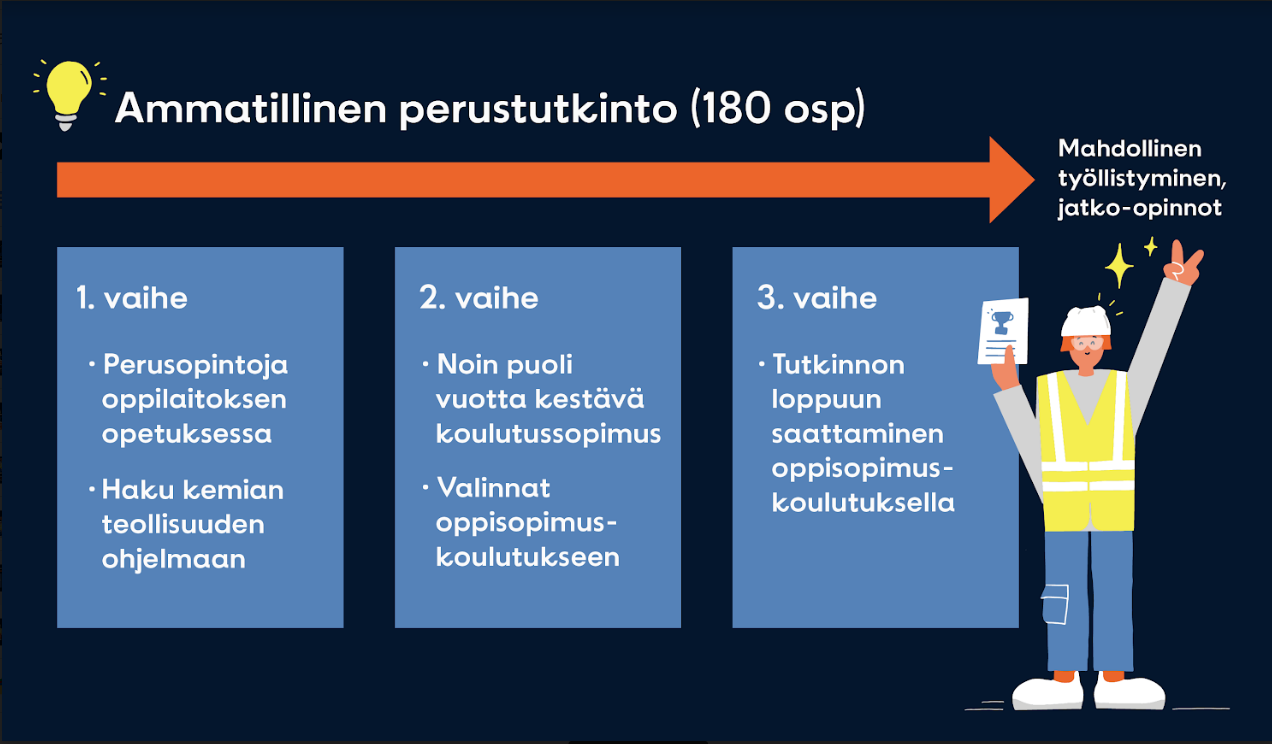 18.11.2022
4
Oppisopimusoppilaan palkka perustuu opintojen edistymiseen
~2,5 vuotta
Arvioitu opintojen edistyminen
~1,5 vuotta
~2 vuotta
Valmistunut
Kaikki näytöt annettu
Vähintään 4 näyttöä annettu
Vähintään 3 näyttöä annettu
Vähintään 1 näyttö annettu
18.11.2022
5
Oppisopimusmalliin hakeminen
Loka-marraskuussa oppisopimusmallin esittelytilaisuudet pidetty neljällä paikkakunnalla: Kokkola, Tampere, Porvoo ja Oulu
Tuotantovierailut ennen joulua
Hakuaika alkaa tammikuussa 2023
Hakuprosessi: lyhyt hakemuskirje ja sen perusteella pääsy haastatteluun
Hakemuskirjeen kirjoittamiseen saa apua oppilaitoksista
Hakuaika päättyy helmikuussa 2023
Oppisopimusmallissa opiskelu alkaa huhtikuun alussa 2023
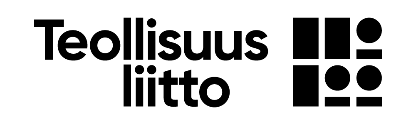 18.11.2022
6
Lisätietoja oppisopimusmallista
Anni Siltanen, anni.siltanen@kemianteollisuus.fi ja 
Hanna Hyyryläinen, hanna.hyyrylainen@kemianteollisuus.fi
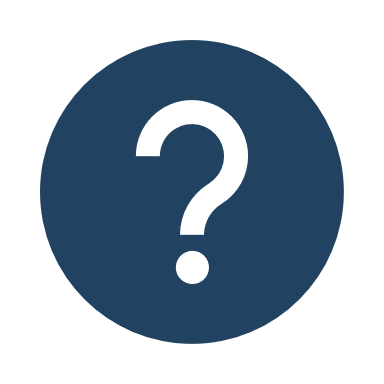 Lisätietoja myös nettisivulla: https://www.maailmaamuuttaviatoita.fi/fi/maailmaa-muuttavia-toita/maailmaa-muuttavia-opintoja/oppisopimusmalli/

Seuraa meitä myös Instassa ja TikTokissa: @kemianteollisuus
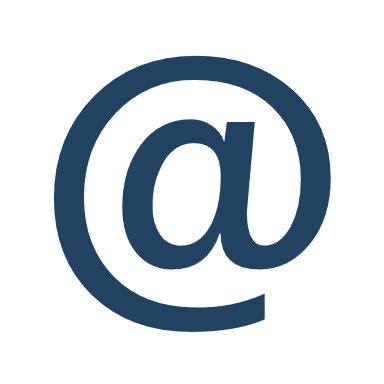 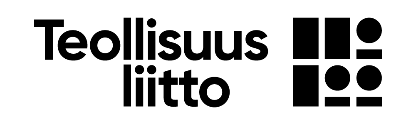 18.11.2022
7